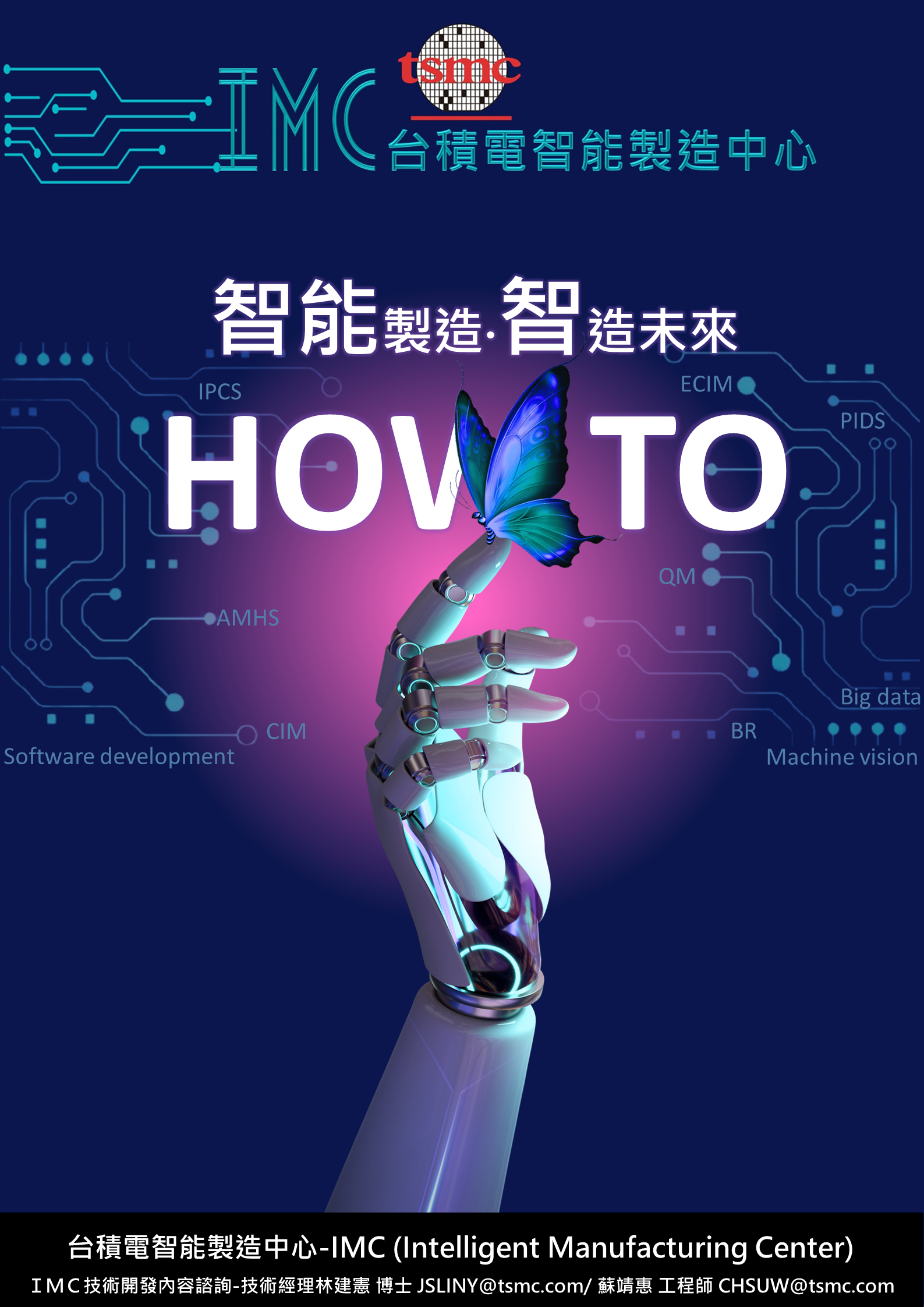 4/
Room
Time
成功大學
19
資訊系館
14:30 ~ 16:00
4263視聽教室